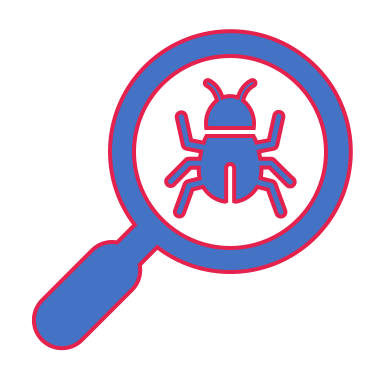 Beyond The Bugs:Playing The Management Game
The Value of Testing
TestNet 2020 – Rick Tracy
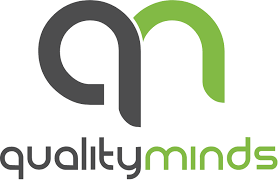 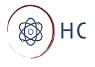 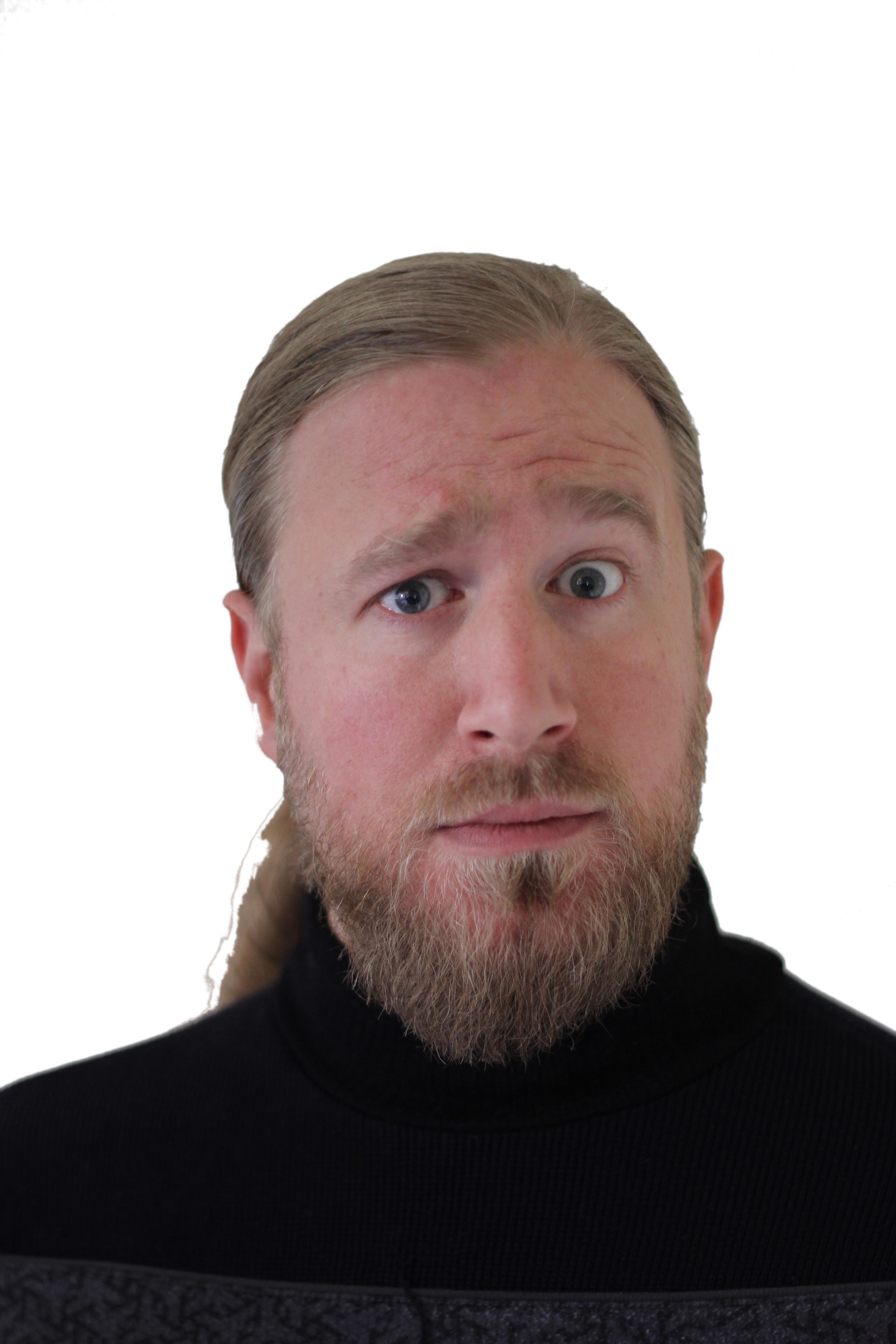 Introduction
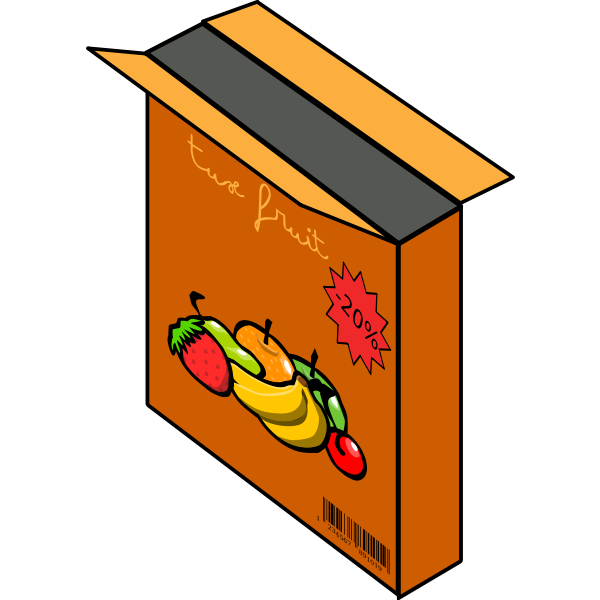 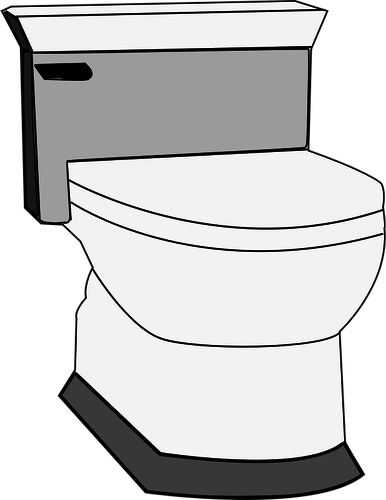 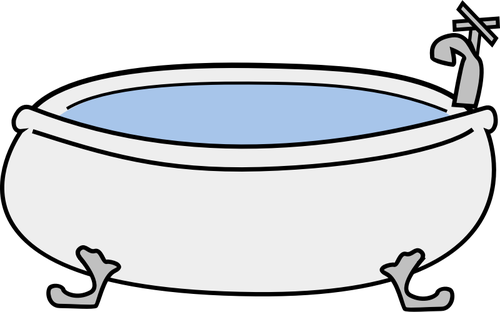 Father of twin boys
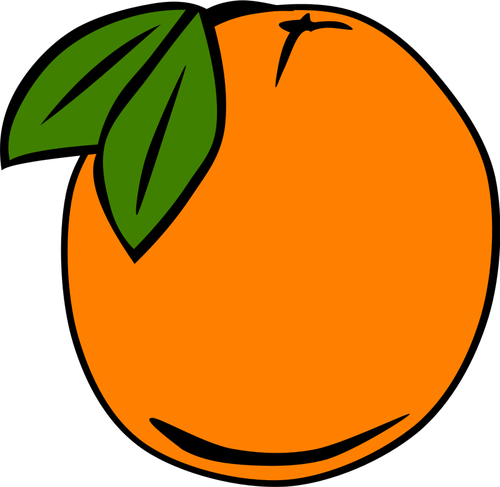 [Speaker Notes: Last year my twin boys were born. Yes, I am starting all my presentations like a stereotypical new dad and talking about my kids. They’re awesome, I’m a fan.

Anyway, I’ve been watching them grow and learn for a year now, and I am to put it mildly fascinated. Not only do they have the curiosity and exploration spirit any good tester would relish, but they also seem to teach me every single day that I’ve been using everything around me incorrectly.

A tea coaster isn’t for putting a drink on. It’s for chewing on.
An orange isn’t for eating. It’s a perfect ball to throw from one end of the room to another, despite the juice stains proving otherwise.
Toys aren’t fun, their containers are.
Every single thing that’s on a table must end up on the floor. I think they are testing the concept of gravity.
And yes, baths are the best toilets in the world. 

See, it appears that they have an entirely different idea of what value an item, sensation or process has than I do. Whereas I was sure the most important part of the spoon was the head, my children have convinced me that the back of the spoon is what really should be chewed on. And in these times of COVID-19, they’re leagues ahead of everyone in designing masks.

My boys understand that just because something has been useful in one way for a long time doesn’t mean they don’t have additional value somewhere else, for some other use. And they understand that as good as an item is at one thing, that doesn’t mean it should always be used for it. They grasp clearly that even though they see me use items in a certain way, they are not limited to only use it that way. 

At what point do you think we forgot that?]
Personal introduction
Rick Tracy:
Test Pathfinder and Enthusiast
Love Testing, Agile, Coaching and Exploring
Started out as a Psychologist...and what has stuck:
We are here to help people grow, learn and be aware of the world around them
[Speaker Notes: OK, now that you know all about my boys, let me tell you something about myself. 

I’m Rick Tracy, Test Pathfinder and Enthusiast. 

I may be a bit of an odd one, in that I love testing, agile, coaching and exploring, but have explored a few different ways to do all four. I’m currently a Test Pathfinder at Hapalion Consulting in the Netherlands, working via QualityMinds in Germany and also working for them as an Agile Strategist. I spend most of my days in both areas obsessively looking for different ideas, both constructive and destructive, while trying to balance the things I find in systems with a more humanistic touch. 

This is because I didn’t start out as a techie. I began my studies and my early career as a Psychologist, and while the career didn’t stick, the knowledge did, and it has informed my work as a tester ever since. We do a lot of system analysis, functional testing and process optimization, but I still believe at the heart of it we are here to help people grow, learn and be aware of the world around them.

It’s out of that perspective that I’m here to talk to you today about the future of our talent and our industry.]
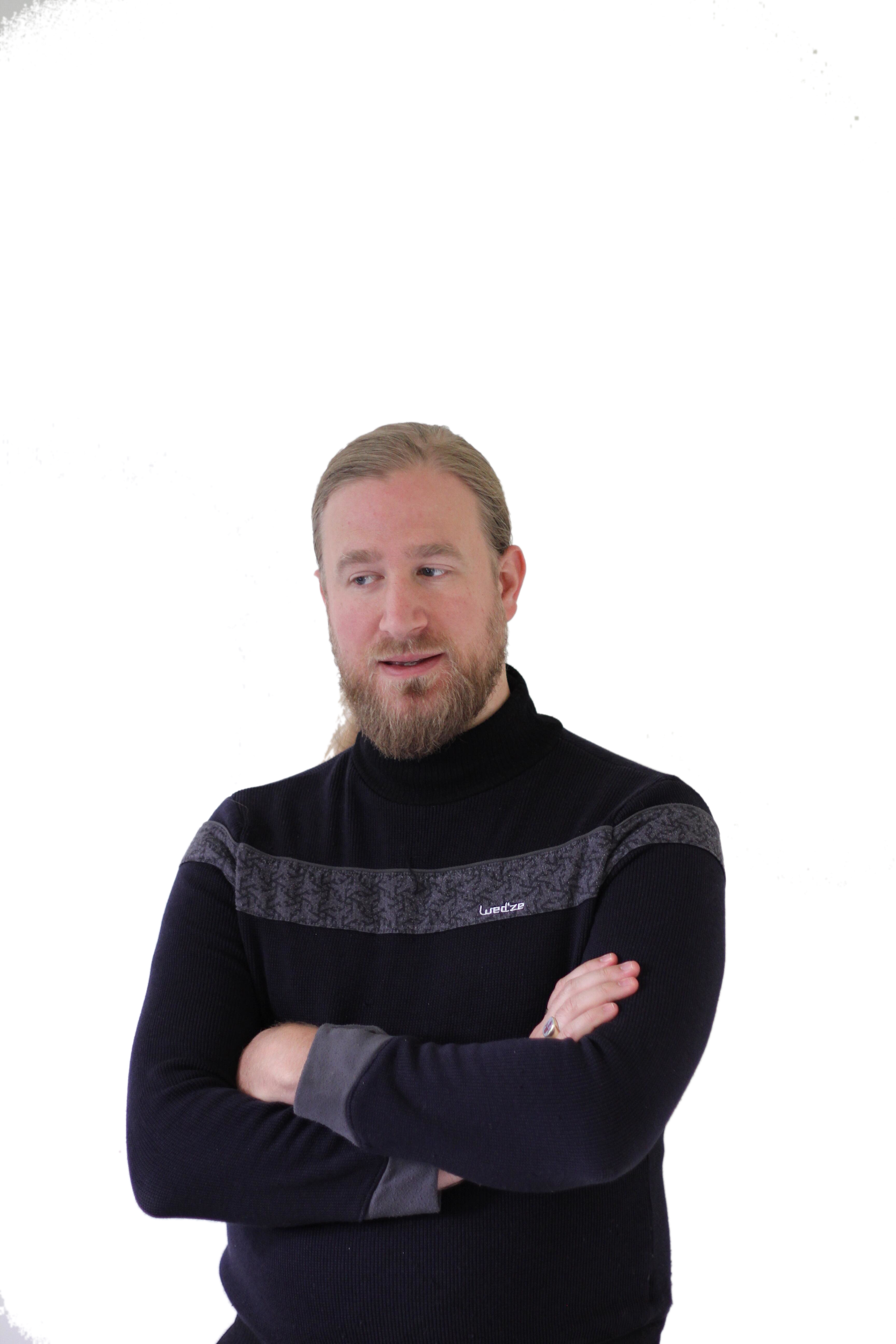 Perceptions of the Value of Testing - Testers
focus on how something is made more than whether it is made
find bugs
provide test reports
roles aren’t respected
managers just want testers to automate
don’t solve bugs
look at the entire scope more often
look at risks
have no time or budget to test well
are seen as extra members of a team
[Speaker Notes: Testers hopefully see their role as valuable. I mean, if you don’t, come talk to me afterwards, because you might need a bit of an ego boost. 

What we do makes a difference for a great many people, and as a tester, I of course went out and tested to see what most of us thought about our role. Out of the answers the most common ones were:
Testers find bugs
Testers focus on how something is made more than whether it is made
Testers look at the entire scope more often
Testers look at risks
Testers provide test reports

I also heard that:
Testers don’t solve bugs
Test roles aren’t respected
Testers are seen as extra members of a team
Testers have no time or budget to test well
Managers just want testers to automate

And I heard that no one reads test reports!

That shocked me, honestly, not because I hadn’t had those same impressions, but because of how common those impressions were in our profession. So then I wondered, if this is how we thought about ourselves, how do others think about us?]
Perceptions of the Value of Testing - Non-testers
I don’t agree with about half that list, and it’s missing so much!
Find bugs
Check other people’s work
Ensure quality
Improve quality
Police development standards
Automate tests
Add work at the end of development
Decide whether we can go live with an item
Don’t really build anything
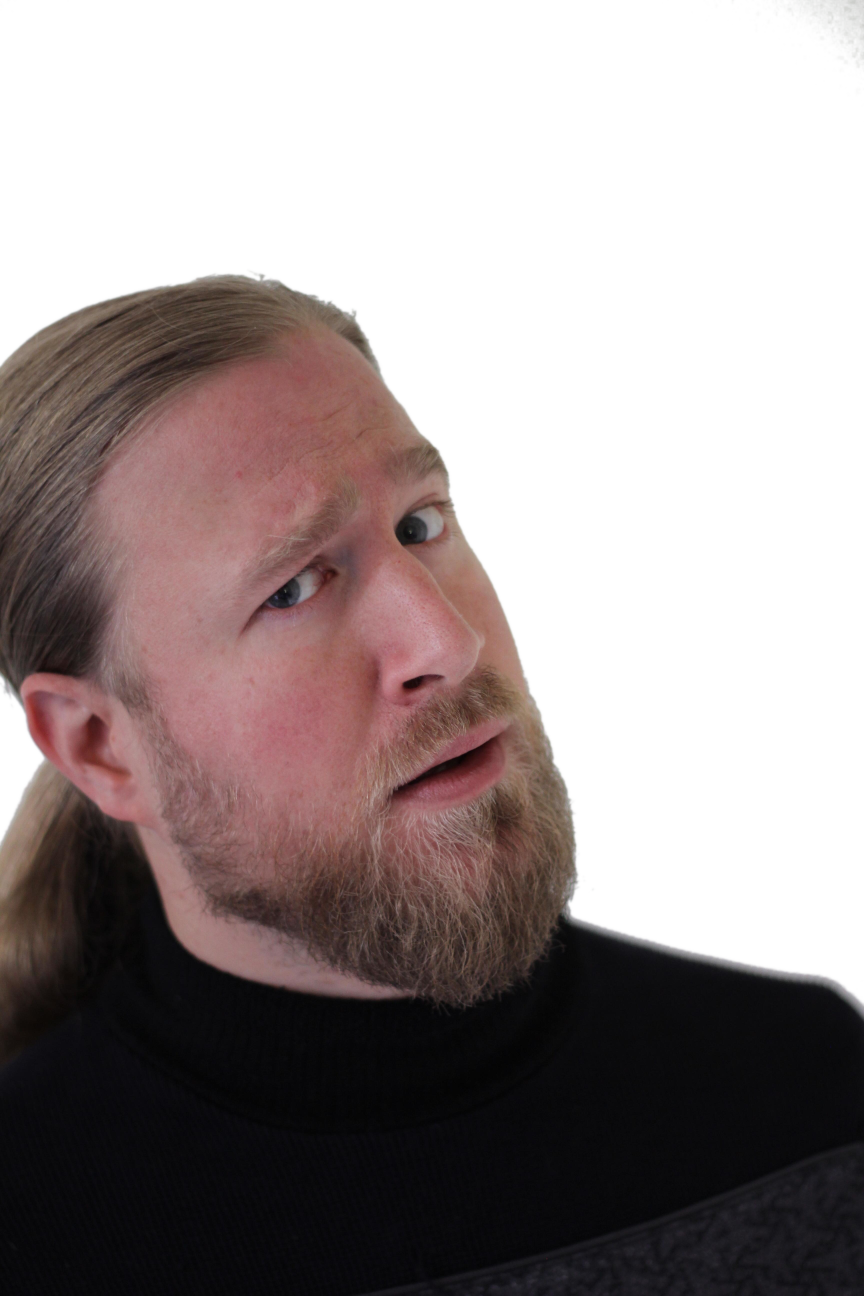 [Speaker Notes: I asked non-testers to describe testers and brace yourselves; while they mostly thought we did a good job, many couldn’t really place where we were uniquely valuable. They said that testers:
Find bugs
Check other people’s work
Ensure quality
Improve quality
Police development standards
Automate tests
Add work at the end of development
Decide whether we can go live with an item
Don’t really build anything

I can honestly tell you I don’t agree with about half of that list, but then where does that leave us? What value do we create if about half of what they thought we did we either don’t do, shouldn’t do, or don’t do alone?

So it was time to ask managers what they thought. Why do they hire testers? What does it do for them?]
Perceptions of the Value of Testing - Organizations
FIND BUGS!
Send test reports
Give the go ahead for the team to send items to production
Cost a lot of money
Are a net cost center
Don’t have a clear value independent of the work developers do 
Have an unclear ROI
“I don’t really know what the testers are doing”
Understandable...but there is more to Testing than that!
[Speaker Notes: Well, here’s when we run into the motivation for me to make this presentation. I warn you ahead of time, their feedback was not exactly encouraging. They replied that testers:
FIND BUGS!
Send test reports
Give the go ahead for the team to send items to production
Cost a lot of money
Are a net cost center
Don’t have a clear value independent of the work developers do. 
Have an unclear ROI

And the number two answer I got, after finding bugs of course, was “I don’t really know what the testers are doing”

That’s… not great. But it is understandable. While many testers can state their daily activities, few were able to formulate their actions as leading to direct valuable results. It was always seen as modifying the work of others and, of course, finding things others had done wrong.

I think there is more to Testing than that. And to illustrate the possibilities, let’s look at the actual landscape in which we test.]
What is a Process?
Item combined with an Action and leading to a Result
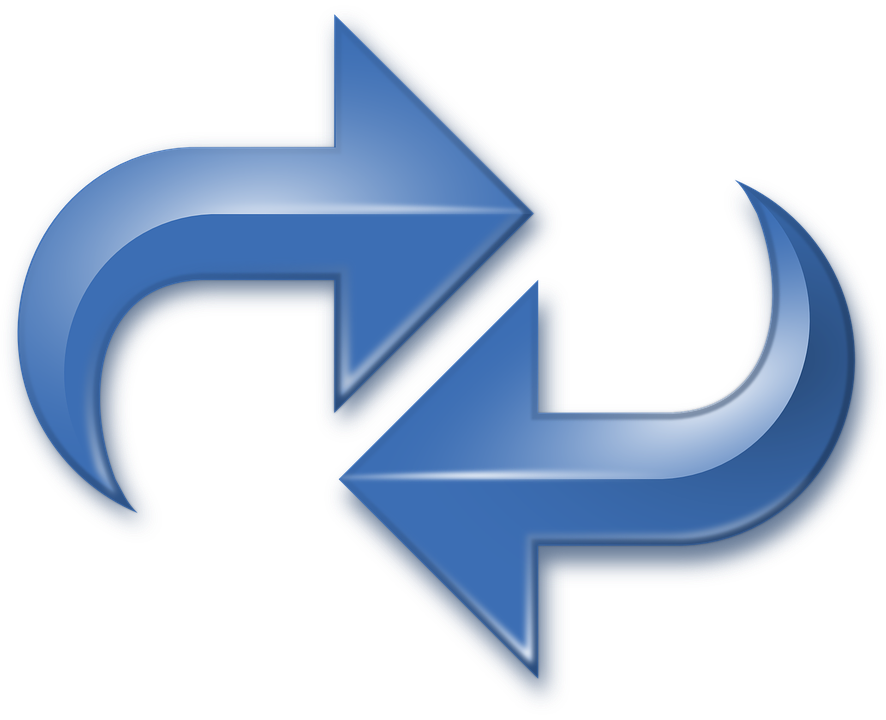 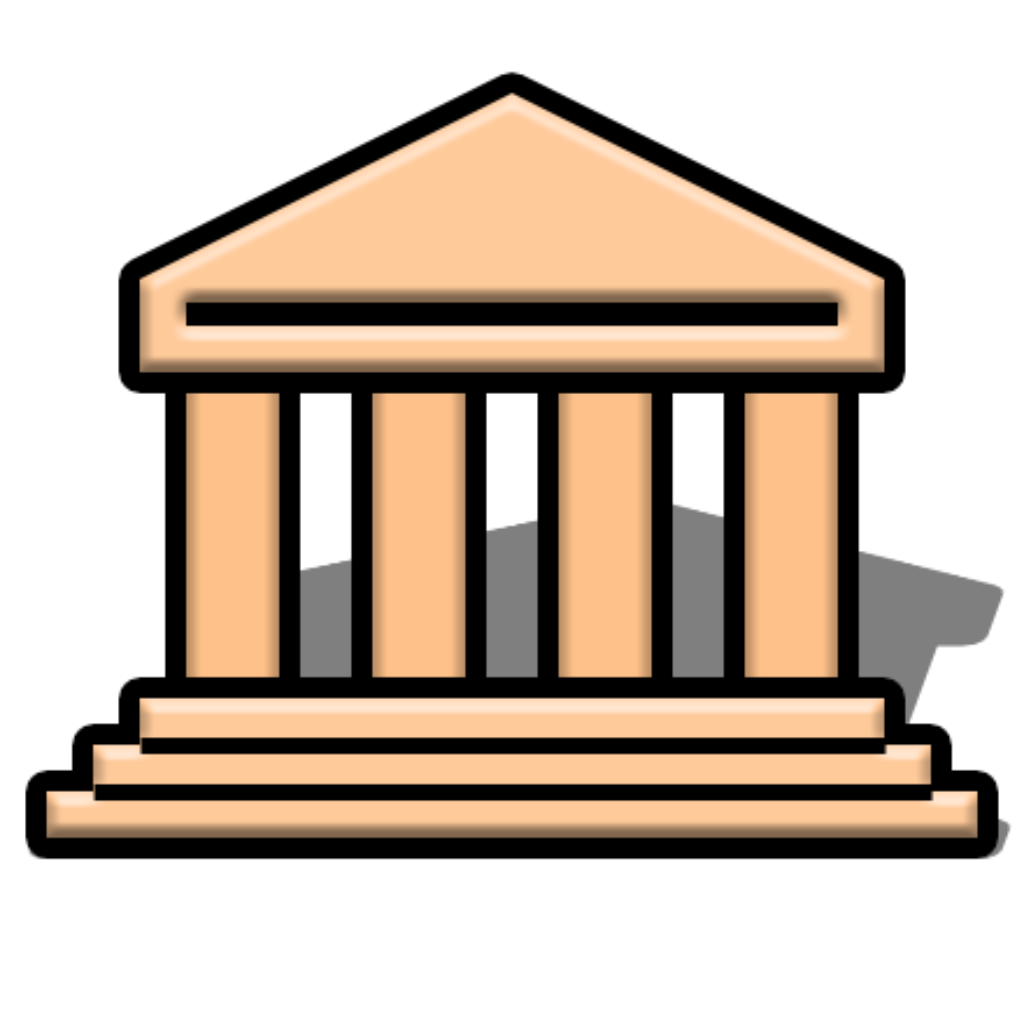 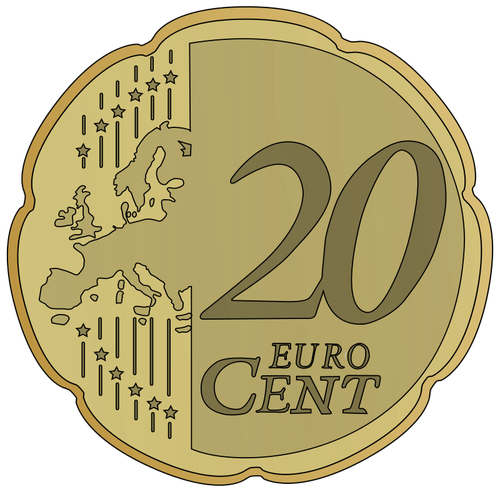 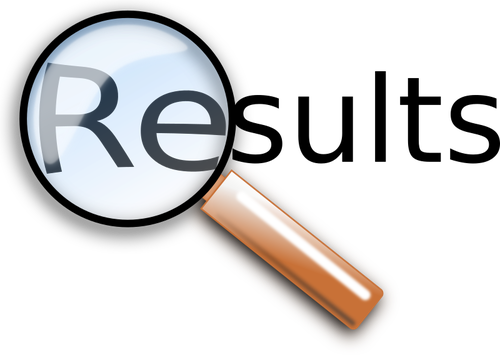 [Speaker Notes: Everything we’re involved in is a process, with Process defined as an Item combined with an Action and leading to a Result.

If you work for a bank, you’re probably testing the transfer of funds from one place to the next and examining its results.
If you work for a retail client you’re probably testing the ability to purchase an item and the resulting exchange of money.
If you work for a regulatory company you’re probably testing whether when a party acts they do so within the expected parameters and outcomes

And so on. So everything we do as testers isn’t just looking at the result, but also the item under test and the action being applied to it.

Breaking down each of these pieces we can maybe start to see some possible value added by testers]
Where is value added by Testing a Process?
Item:
Add value by exploring it
Use knowledge to shape tests and inform team 
Testers also contribute to design work in development!
Once you know a lot about the Item:
Understand how it moves inside the system
For that you have to examine the system itself 
AND how it works in the whole organization!
In the end, you have to say something about the total result
[Speaker Notes: In the Item section, testers can add value by exploring it, learning about it, and using that knowledge to shape their tests and inform their team. This is also where a lot of the design work comes in in a development cycle, and yes of course testers can contribute to that too! 

Once you know a lot about the item, it’s easier to understand how it will move inside the system. But to really understand that movement you should probably examine the system itself as well. AND how that system works in the whole organization, and so on and so on.

Because just knowing the direct result of an action doesn’t really tell you what you need to know, does it? Eventually, you’ll have to find a way, either alone or together with other teams and testers, to tell something about the total result of any given change or action.

So while the impression seems to be that testers do most of their work at the end of a development cycle, this looks more like testers have an almost unlimited scope of where they can act.]
3 Types of Arguments
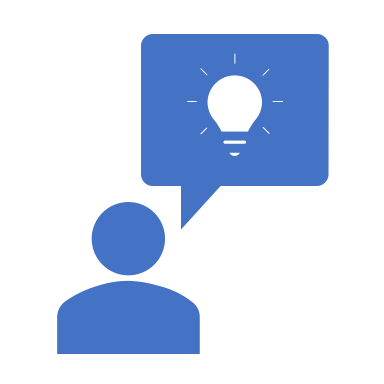 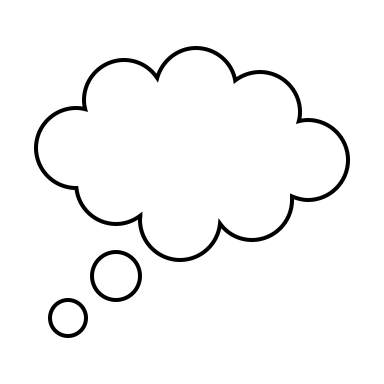 Conceptual: 

Does the idea make logical sense? Can I understand it in context? Is there a good basis for this and is it proven to actually work this way? Does it fit in with the goals of the organization?

Practical Use:

Can I use this? Can someone else use it? What impact does it have when it is there and when it isn’t? Who is helped by it? Is anyone hindered by it? What are the systemic results of doing this?

Monetary:
What does it cost? Do I have any return on investment? What will I have to pay upfront? Can this create value in terms of wealth?
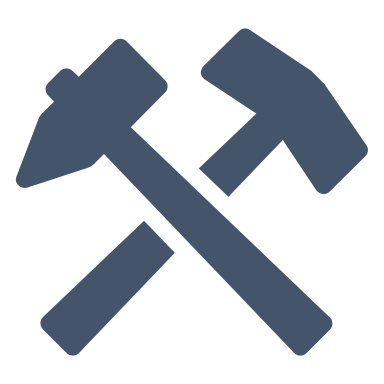 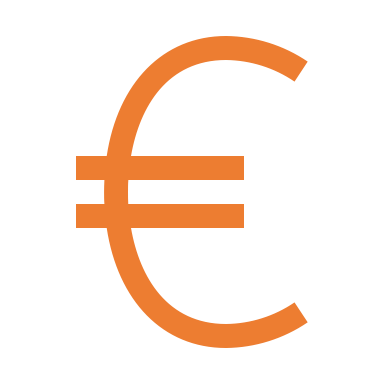 [Speaker Notes: If we’re going to make it more concrete however we need to be able to point to specific areas and how we contribute to or even just plain create value in them. To do that, we need to understand the three types of arguments and considerations that an organization, from the work floor to the CEO, make when discussing value. Those are:

Conceptual: Does the idea make logical sense? Can I understand it in context? Is there a good basis for this and is it proven to actually work this way? Does it fit in with the goals of the organization?
Practical: Can I use this? Can someone else use it? What impact does it have when it is there and when it isn’t? Who is helped by it? Is anyone hindered by it? What are the systemic results of doing this?
Monetary: What does it cost? Do I have any return on investment? What will I have to pay upfront? Can this create value in terms of wealth?

All three of these arguments should be made if you want to be able to reach everyone in the organization. And no, despite what we may perceive, it’s not only managers who care about the money. If I don’t see anything back in my work from trainings I pay for, I’m not happy with them either. In order to really outline the value of testing, we need to engage all areas impacted by the value of testing.
And it’s with that in mind that I’m going to walk you through the following 7 test value areas, looking at the concept of what action we take as testers, what the impact of those actions are on the people around us, and how much it costs, saves, and produces for us.]
Assumptions:
1000 issues in the version
1/10/100/1000
Value of Test Process: No Testing
Concept:
Product is made, has issues.
No investment in testing
Practice:
Developers create product, fix 250 bugs.
Users encounter 750 bugs
(Monetary) Results:
Cost of Quality over 0.75 million Euros
Angry customers
[Speaker Notes: Let’s create a classic case study of a software development lifecycle and the costs needed to produce it.

In any given product, it’s not leaving the development process bug free. Heck, it’s not even leaving the design stage bug free. In fact, some bugs, or things that we simply later find reduce quality and/or value, are conceptually built into the product in the request itself. Which is another good reason to make sure when you test you’re not too focused only on bugs from development.

But with this situation, we can make a few assumptions. First of all, we posit that there are 1000 bugs or anomalies or anything that is an issue running counter to our goals in a single version of our software. 

Our team will consist of 3 developers and 1 (eventual) tester, which is the average ratio estimated in our industry. 
(We won’t be including business analysts or support colleagues in these calculations for simplicity’s sake, but there is a lot of value to be gained there too, so feel free to expand later!)

We can assume that we have good developers, and they spot about 250 of those right away while building, discuss them with their stakeholders, and introduce immediate fixes for them. Without testing, however, 750 of those issues persist into production, and the clients will potentially find them, complain, and ask us to fix them.

Now classically, when determining costs of quality we state that for every 1 euro spent fixing an issue right away before we even start to build, we pay 10 for fixing them in development, 100 for fixing them in a user or system test, and 1000 for fixing an issue in production. We’re going to use this model to estimate how much money we’ve just spent on quality.

In this concept, a product is made and it has 1000 issues. No investment in Testing is done at all, meaning no costs to the department for that.
In practice, developers find and fix 250 bugs. This does of course cost money, 10 per bug as we established. 
Users encounter 750 bugs, and demand we fix them, costing us 1000 per bug. Ouch!

The results are that we have spent a quarter of a million euros on quality, and still we have angry customers. Not ideal.]
Value of Test Process: Manual Functional Testing
Concept:
Product is made, has issues.
Manual Functional Testing is funded and applied
Practice:
Developers create product, fix 250 bugs.
Testers find 350 additional bugs, and fix those with developers
Users encounter 400 bugs
(Monetary) Results:
Cost reduction by ca. 39 %
40 % less defects at customer side
Return on investment at 2002% !
[Speaker Notes: So let’s add testing, the barest minimum of it anyway. If we train up or hire some people to do manual testing, it’s going to cost us a bit of money. These testers however should be able to catch a few more issues before they go into production The same product will be made, and hopefully we will see some improvements in practice.

Developers stay the same, so they will still create the product, fixing 250 bugs along the way.
Testers find 350 additionally bugs, and fix those along with the developers before the product goes to production. This does come with a price tag of 100 per bug, so we see some more investment there.
This however has an added benefit in that the users encounter “only” 400 issues, significantly reducing the cost we paid in the last scenario. 

In the end, we reduce the cost of quality by 39%, even though we had to invest 15K up front (Well, actually more like 70K up front, because you usually hire people in for a longer period and thus invest more, but let’s keep it simple.) We also managed to reduce the customer-side bugs by 40%, which will hopefully make them a bit less angry at us.

Either way the return on investment is a whopping 2002%, just by taking the cost reduction into account. That’s 300,250 more euros to spend on company parties! And I think that is cause enough to have one, don’t you think?]
Value of Test Process: Automated Verifications
Concept:
Product is made, has issues.
Manual Functional Testing and Automated Verification is funded and applied
Practice:
Developers create product, fix 250 bugs.
Automation is applied and finds 40% of all remaining defects; Manual Testing still needed, finds 200 bugs
Users encounter 250 bugs
(Monetary) Results:
Cost reduction by 56%
66 % less defects at customer side
Return on investment at 1536 %
[Speaker Notes: But manual testing takes a lot of effort and often is geared towards repeated tests and standards. Those can be automated with a bit more investment, and by doing so we shift some of the verification part of testing. 
In this concept, the product is made as usual, manual functional testing still occurs, but any repeated steps that can be efficiently automated are implemented, usually by using a tool. These tools aren’t cheap, and using them still takes time and investment of personnel, so we need to make an investment here. 

In practice, this means that developers are still doing their thing, finding 250 bugs, and that leaves 750 over to find. Automation tools differ in effectiveness, but a good average is that they can pick up about 40% of remaining defects after unit tests. We’ll use that calculation here, meaning 300 more bugs are found by the automation tool/suite. Since we’re focusing on a single release but the tool often comes with an up front price tag of 150,000 for all the items mentioned above, we should amortize it over the standard license period of 3 years, leading to an investment cost of 12,500 per release.

Testers will still be doing manual tests that weren’t efficient to automate, and with the new free time and focus, they can find some bugs they didn’t last time, let’s say around 200 (harder to find means less volume, but that’s why we have automation to catch the easy stuff!)

The users of course still find some things that are off, about 250 bugs.

What this all results in is a cost reduction, even when accounting for the automation suite, of 56%! The customers may be far more happy with us, since there is an issue reduction of 66% for them. The ROI at this point doesn’t shift as dramatically, due to costs, but still comes up at 1536%, or 422,500 euros. Maybe those company parties can include free food and drinks?]
Value of Test Process: Design and Requirement Testing
Concept:
Design is tested and improved
Product is made, has fewer issues.
Manual Functional Testing and Automated Verification is funded and applied
Practice:
Testers inspect design and requirements, find potential static defects (150)
Developers create product, fix 250 bugs.
Automation and Manual Testing still occurs
Users encounter 250 bugs
(Monetary) Results:
Cost reduction by 73%
83 % less defects at customer side
Return on investment at 1999 %
[Speaker Notes: Now let’s shift gears to relieve some of the pressure on those developers finding 250 defects early on, while also giving testers something to do before an item is developed. We’re getting Agile here! 

Testers can use their skills and knowledge to drive development, instead of just checking and policing it. Whether it’s looking into the design and requirements of the product, helping with the impact analysis or even planning a development approach, testers can add value by ensuring the team thinks about things you would later be testing for anyway. This has the benefit of preventing issues from entering the design, meaning a reduction in issues created at all.

Practically this means that Testers will spend some time inspecting the design and requirements before an item is built, flagging some potential defects and having them “fixed” before development. Development continues to find and fix their 250 bugs. However, Manual Testing has a little less time, so 25 bugs escape their notice and end up going to the users. This bumps up the costs, since the users find 125 issues that need fixing.

In total, the investment hasn’t changed. But the cost of quality has still drastically been reduced thanks to our design testing, for a savings of 549,850 euros, and an ROI of 1999%! And our customers may be joining in the celebration, because now they have 83% less defects.

What more can we do?]
Value of Test Process: Support and Informative Testing
Concept:
Development occurs as it did before
Known and accepted issues are noted for Operations and Support
Calls are shorter and expectations are managed
Practice:
Same practices as previous scenarios
Support is improved:
Average call times are 15 min shorter if you know about the bug
Assume we can apply this to 5 calls a month per issue
0.25 hours less (at 40 euro/hr) * 5 = 50 euros per issue
Assume around 500 accepted issues exist for every 1000 unaccepted issues  
(Monetary) Results:
Cost reduction by 76%
83% less defects at customer side
Return on investment at  2090%
[Speaker Notes: Ok, so we’ve already hit ridiculous levels of ROI and almost a half a million in savings. But there’s more value to be added, both financially and practically. One of the advantages of knowing more about the product due to a well tested design, clear requirements, standard integration tests, and more time to examine the product manually, we know a lot about how the product fits in the process, or more accurately, what the action’s impact will be on the system. It stands to reason then that testers could be a great source of 3rd line support and information clarity. Not only does this help our colleagues in operations, but the ability to have a ready answer significantly reduces down time for customers as well as frees up support resources.  

Practically this means that the entire process runs as it did in the last few scenarios, but with integration with support we add some more value. But what we don’t do is reduce the number of unaccepted bugs! No, this section is all about issues that we know are in the product or process as a whole, but that we choose, either for complexity or financial reasons, not to fix. These will be passed on to Support and Operations, which means they will be aware of it and can include it in the product documentation. Service calls will thus be shortened as we already have a ready answer to a lot of issues, by about 15 minutes. Typically a service desk person will receive five new calls about a known issue a month for the first year that the product is live. So we can calculate that simply communicating and documenting the known issues and working together saves about 50 euros per issue, per month. 

Typically, for every 1000 unaccepted issues we have at least half as many issues we do accept and approve anyway. So we’ve looking at a cost savings of 25,00 with no additional investment, just better communication. 

What that means is not only have we made the working experience much nicer and integrated, but our customers are better served, helped more quickly, and we save 515,850 euros for a return of 2090%. 

Probably means more people will want to come to those company parties, since we’re doing favors for each other more and communicate much more.]
Value of Test Process: Risk “Insurance” Testing
Concept:
Development occurs as it did before
Testers provide a risk profile as insurance
This provides focus before and after development, and for production support
Practice:
Same practices as previous scenarios
“Insurance“ is created based on item and probability:
Performance Problems: 100,000 cost with 10% probability
Functionality Problems: 5,000 at 50% probability
Security Problems: 250,000 at 5% probability
Other Problems: 10,000 at 10% probability
(Monetary) Results:
Cost reduction by 80%
83 % less defects at customer side
Return on investment at 2185 %
Value of Test Process: Product Reliability Testing
Concept:
Development and testing occurs as it did before
Metrics measured to grant more reliability and control
Project has less chance to fail (10%)
Practice:
Same practices as previous scenarios
 Metrics measured using tool
Reports allow project to be better managed
(Monetary) Results:
Cost reduction by 81 %
83 % less defects at customer side
Return on investment at 2222 %
11,000 euros “protected“ in Reliability Value
10% less chance of project failure
[Speaker Notes: One of the most underreported values of testing is the Reliability it gives to any given project. Knowing that we’ve established the fundamentals in the process, and in our testing, reduces overall risk and makes for better project controlling. This requires us to not only do our work transparently, but to measure what we do and what effect it has. When we measure more, we know more, and what we can’t measure, we can’t control. 

Conceptually, we’re looking to use our organization’s existing measuring tools, or even the tools often included in automation suites, to support project management. Testers contribute greatly to this by establishing baseline performance, risk, functionality etc measures and keeping an eye on those throughout a given project. This increases reliability, and depending on the size of the project, that can have a huge impact! What we do here is the bread and butter of testing: we increase value by identifying and reducing risk.

In practice this means we have to establish and report metrics. These include Failure metrics (open, closed, status, resolution time, cause, source, location, ...) Test case metrics (passed, failed, not performed, blocked, ...) Coverage metrics (risks, requirements, code, ...) Progress metrics (test progress, budget consumption, ...) and Risk metrics (treated, reduced, open, ...)

Various researchers like Casper Jones and Tom DeMarco estimate the impact to be between 2% reduction in risk to small projects up to 87% in large ones! Given that we’re looking at a monthly release scenario here, let’s low-figure it to a 10% value added for project control and reliability.

Financially this means we need some investment and create some value. There are a lot of measurements to make, and that used to mean we needed either more personnel or more infrastructure, or both. When first writing this presentation I had an investment of about 2000 in infrastructure as the least amount needed to get proper measurements. But it turns out there are a lot of good, cheaper alternatives to setting it all up alone on the market, which I’ve been testing these last few months. The one I prefer costs me 34 euros a month and covers all the metrics listed above, all set up along with my automated runs or production monitoring (I attached it to the process Operations already had for that part). So we’re going to add 34 to investment. Let’s look at value!

Well, we know that our testing as a whole costs 27,534 euros, and if we assume similar infrastructure costs for a 3 person development team, we get a bare bones project cost of 110,000 euros. If we reduce the chance of failure by 10%, we provide a value of 11,000 euros to reducing the cost of quality.]
Value of Test Process: Innovation Testing
Concept:
Development and testing occurs as it did before
Metrics measured to grant more reliability and control
Project has less chance to fail (10%)
Observations lead to innovations
Practice:
Same practices as previous scenarios
Metrics measured using tool
Reports allow project to be better managed
(Monetary) Results:
Cost reduction by 81 %
83 % less defects at customer side
Return on investment at 2222 %
11,000 euros “protected“ in Reliability Value
10% less chance of project failure
[Speaker Notes: Lastly, a mature test process doesn’t just look at what is, but also at what might be coming. This projection can be used to both address risk up front to the project or any other component of the system, or also be used to design innovations that produce more direct value for the organization. Think for example of some of the greatest inventions accidentally made, like sticky notes. Sure, the glue was terrible and didn’t adhere well or long, but when “tested” by his colleagues on notes they hung up on his office, they suddenly had a new product that overtook the original in value by entire leagues. Penicillin was made due to sub-standard test/laboratory conditions. Sucralose, fake sugar, was made when someone making coal tar decided to taste it (let’s hope it was accidental). 

Testing can and is used for this purpose much more often than even testers realize. I’d like you to think of where this value can be applied and how you could present it in the practical and monetary arguments. By doing so you’ll add activities to your daily work that generate more ideas, and potentially entire new product lines, all because you took the time to really test and explore.

And with all the money you saved the organization, that’s the least they could let you do, right?]
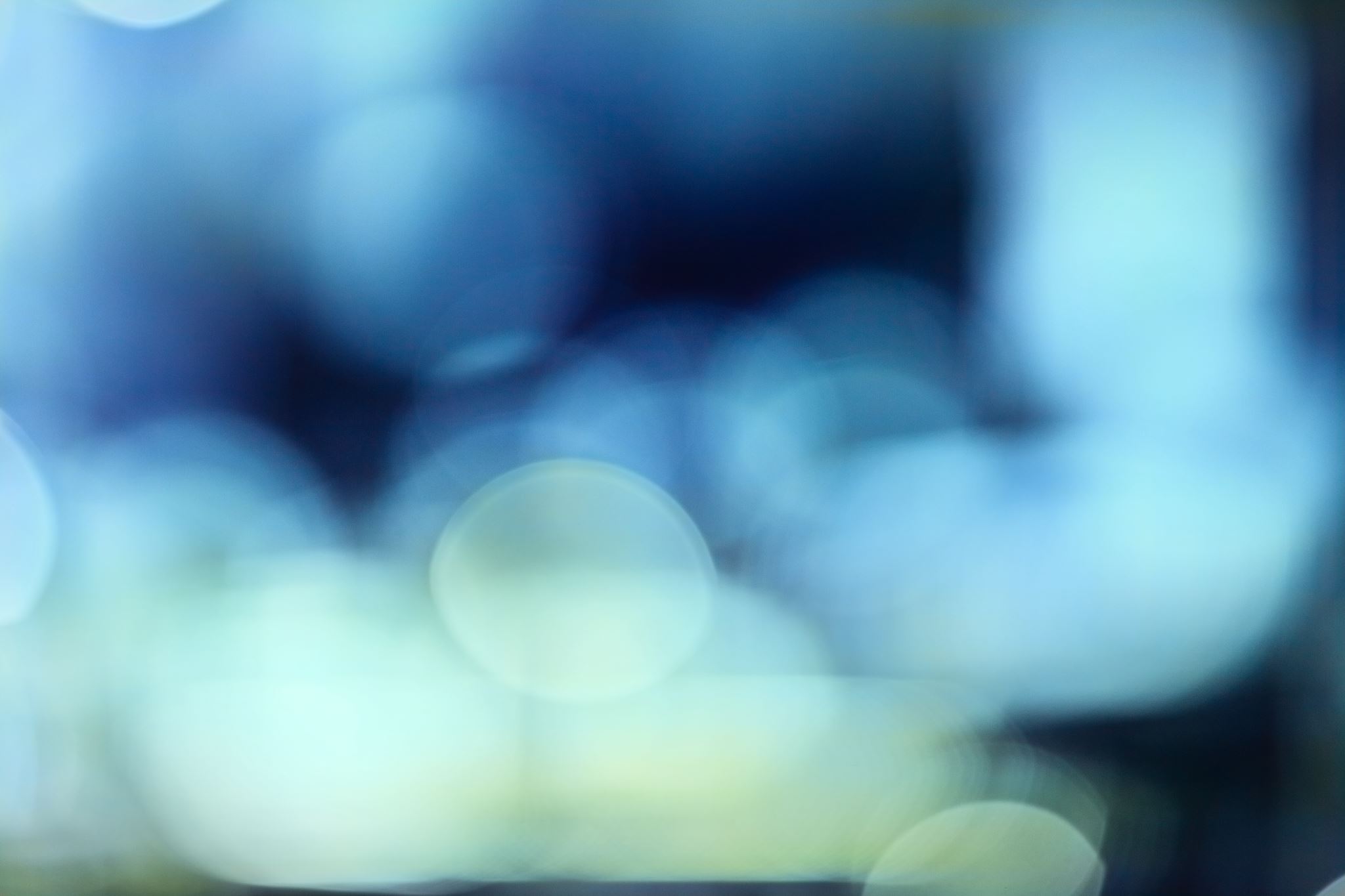 Testers add value by:
Investments For testing
Expected Results of Investments
Measurements per item
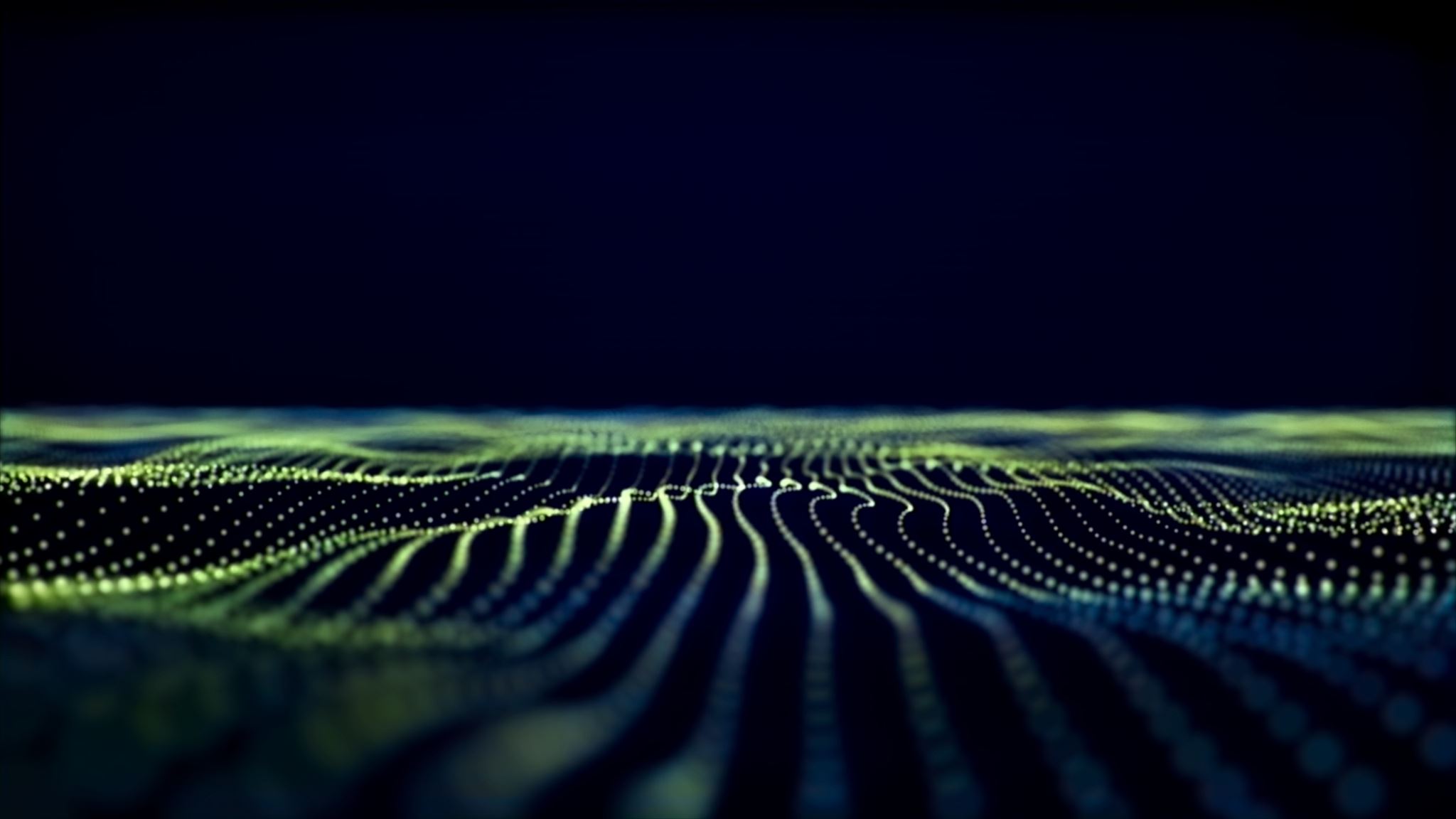 From Test Value to Business Value
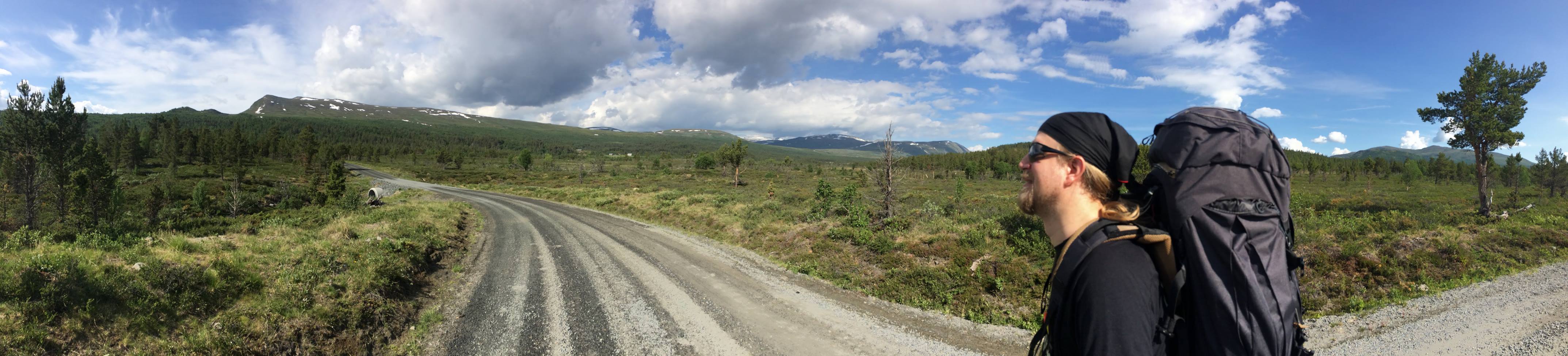 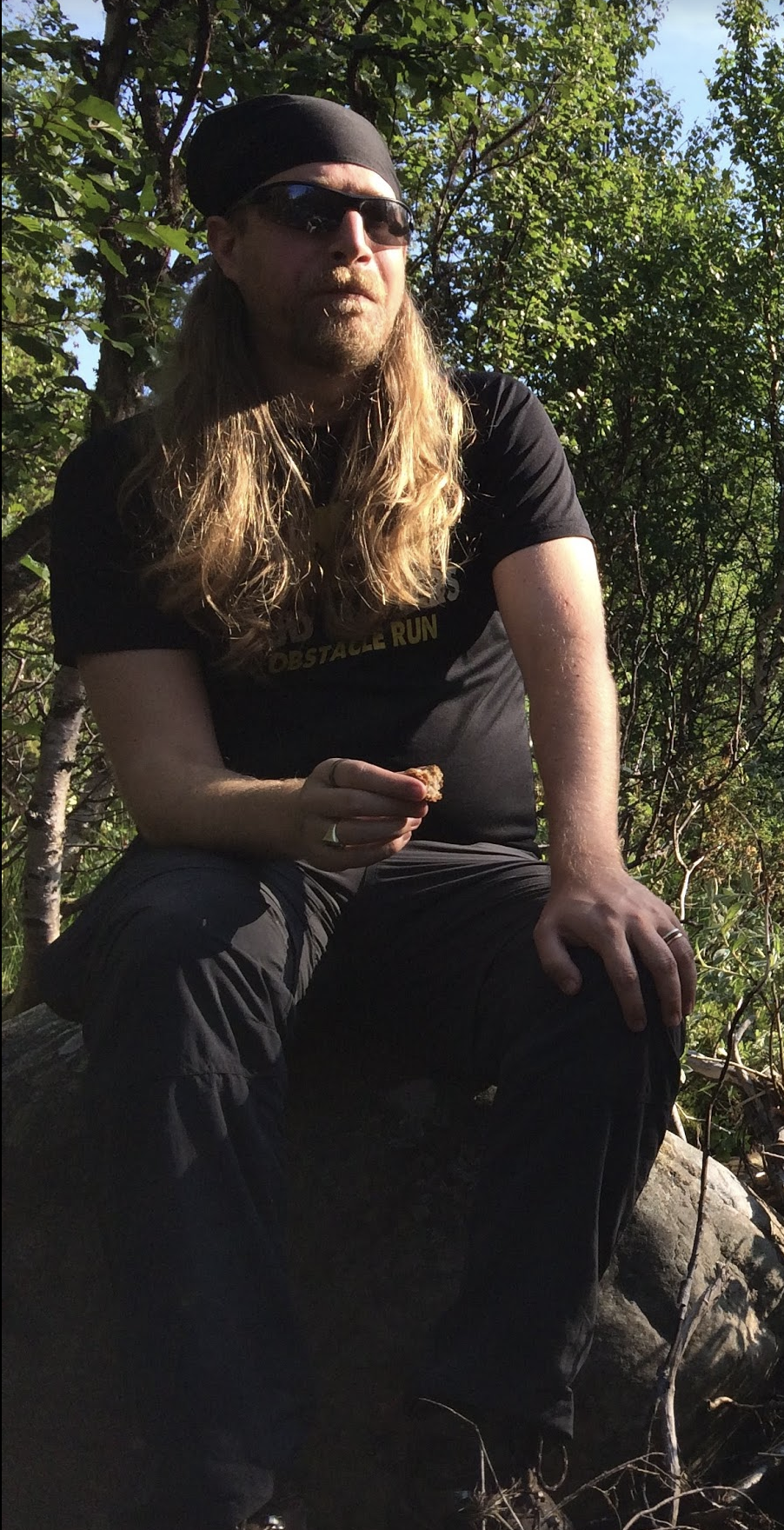 What is a Pathfinder?
[Speaker Notes: I mentioned earlier that I am a Test Pathfinder. Not all of you will be familiar with the term, so let me lay it out here:

I’ve been exploring the test world in its many amazing forms for a while now, and it’s become clear to me that there are still many areas to be discovered and investigated. As such, I’ve titled myself a Test Pathfinder, someone who hikes through the wilderness that’s still out there and guides others on courses of interest. I spend most of my time thinking about new ways to use testing and quality awareness to improve our work, our organizations and our lives in general. 

A pathfinder has quite a few goals in her or his line of work, including several you should be familiar with as testers too:
Improve the quality of the process or product
Empower others in their quality awareness and responsibility
Monitor and improve communication across organization levels, and help coordinate efforts
Measure test maturity and engage initiatives to grow
Design frameworks for better testing

And many more! 

Primarily, a Test Pathfinder explores the past, present and future of testing and helps guide people to their stated quality goals.]
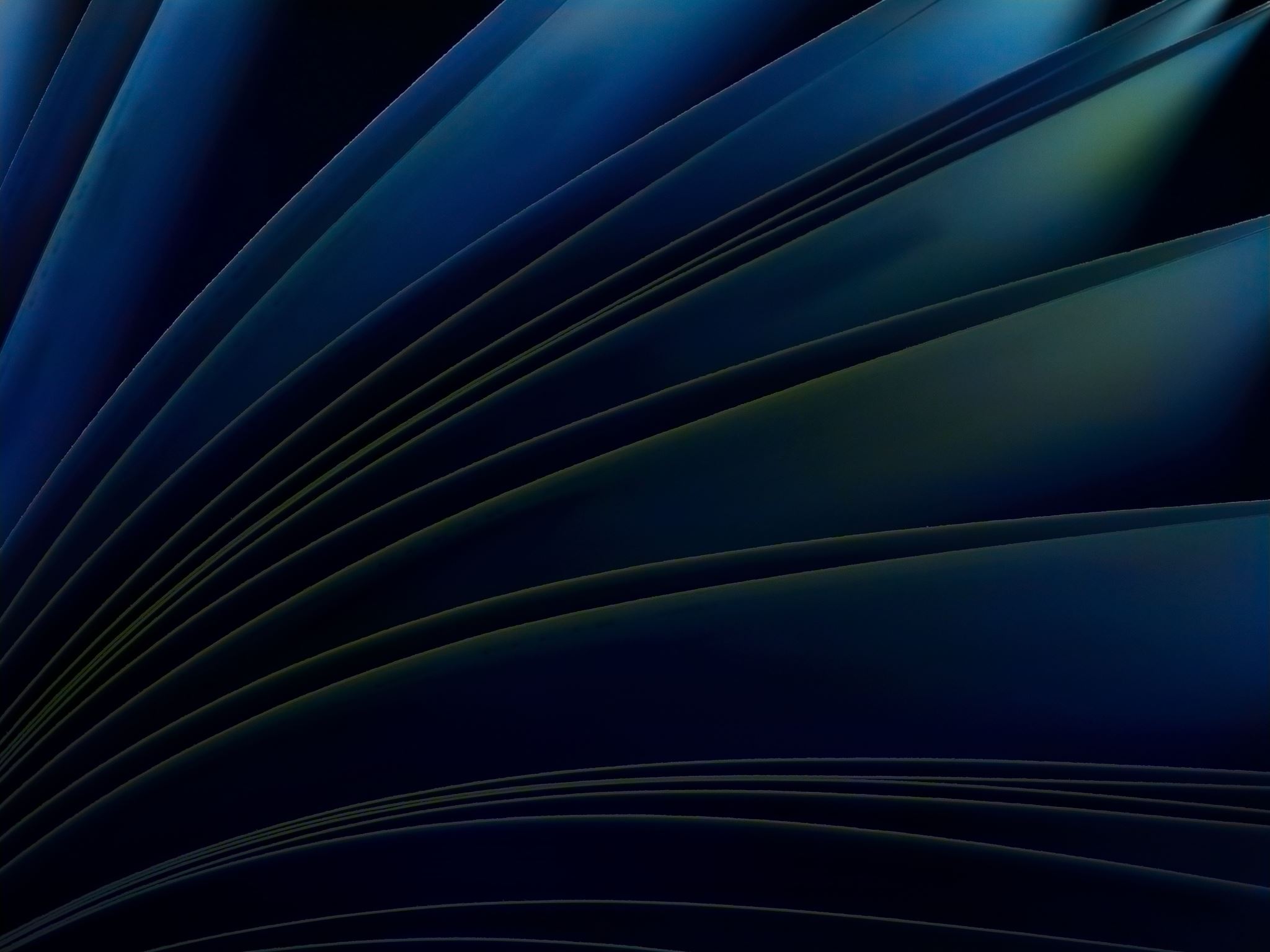 Test Pathfinders improve testing by:
[Speaker Notes: If you’re wondering what a future as a Pathfinder might look like for you, it’s handy once more to look at the value added by one. By working backwards from the value, we can define the activities you might find yourself engaged in.]
Summary
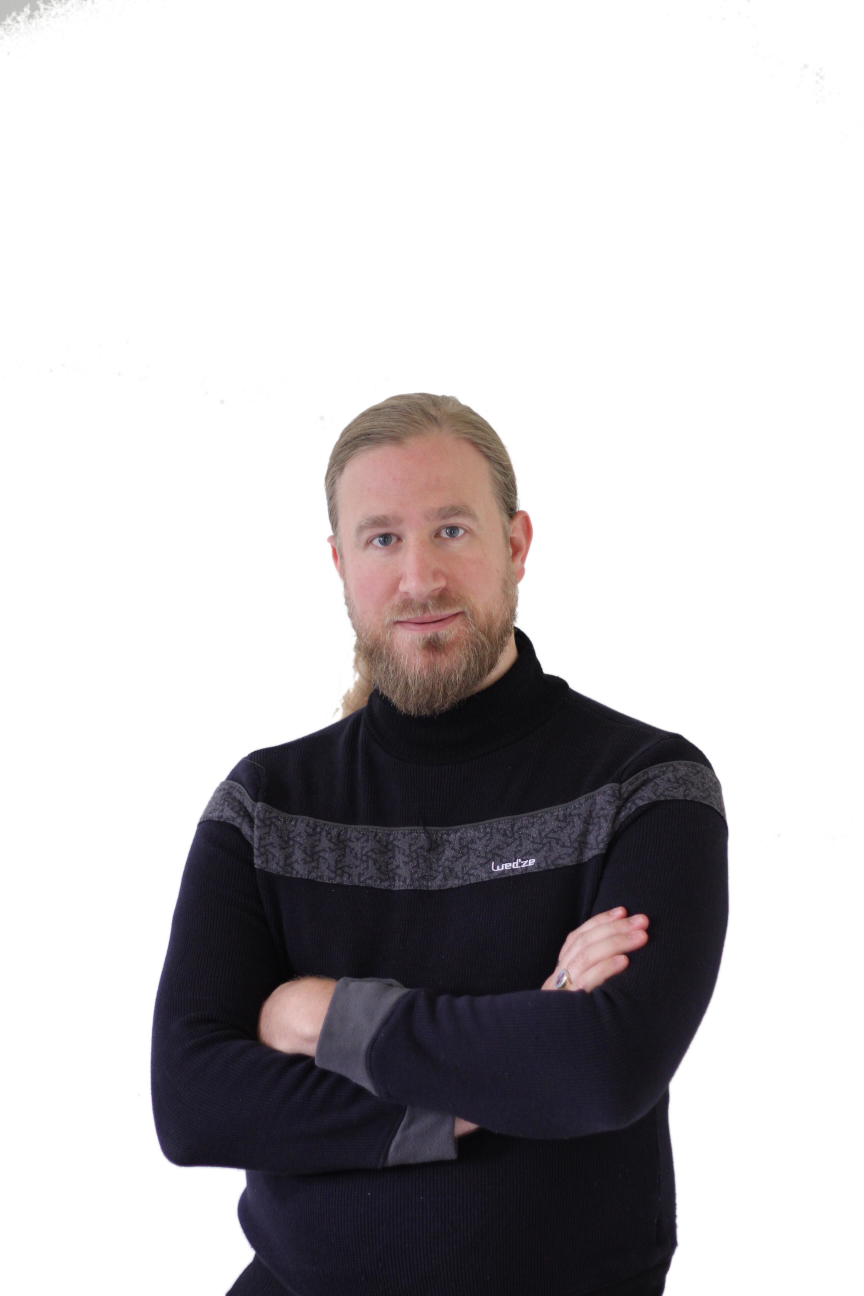 Thank You!
Contact me at:
@KITesting
https://www.linkedin.com/in/rickdtracy/